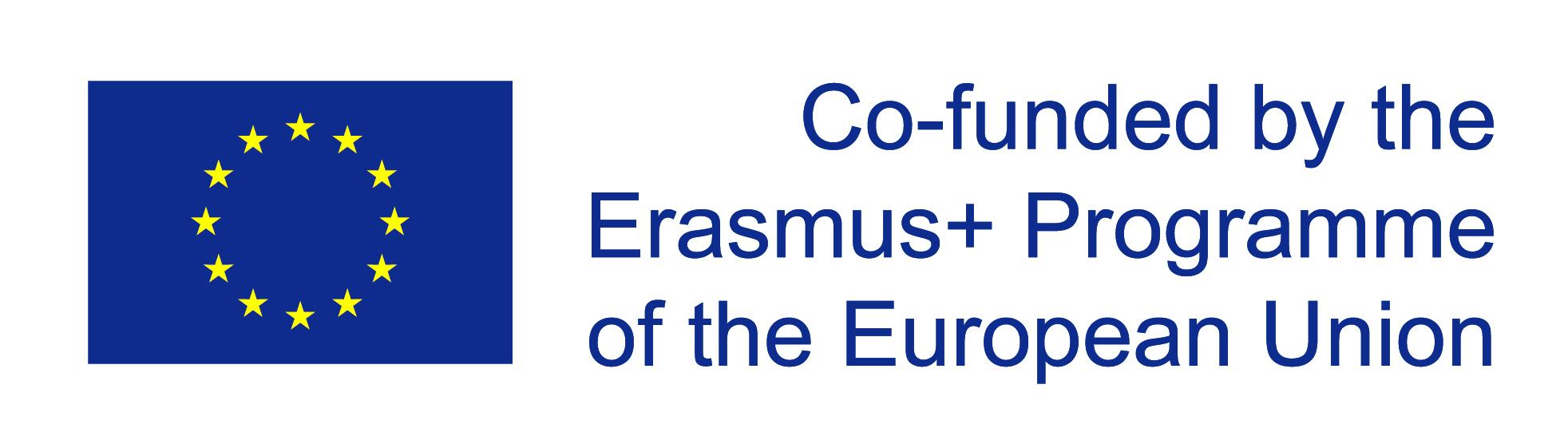 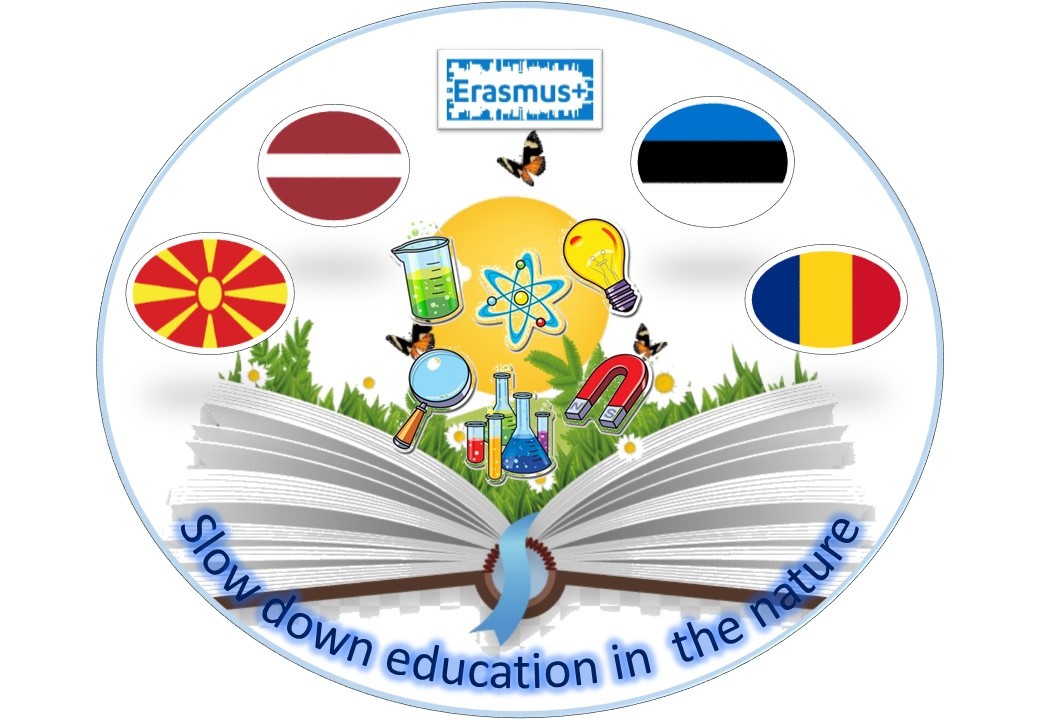 Erasmus+ program KA229 School exchange partnership project

Slow down education in the nature
 Nr. 2020-1-LV01-KA229-077522_1
Partnerschool coordinator’s meeting 05/04/2022C1 activity Palade School
Agenda
Activities after Mobility
Local activities 
Twinspace
Mobility to Noth Macedonia (preporatory activities + program)
Activities after mobility
Teachers will prepare presentation and introduce colleagues (presentation +list of participants +photo)
Preparing articles about the mobility for the school digital newspapers, social media or sharing articles about the mobility in the media (Romania in FB)
After each mobility, the impact on direct beneficiaries will be assessed by applying questionnaires. (Estonia)
After each mobility, a monitoring report will be made (Latvia)
Activities after mobility – evidences in the google drive till Mobility to Noth Macedonia
Filled evaluation form (folder: Mobility to Romania)
Link to publicity about mobility in the school webpage (folder: Publicity and Dissemination Materials
Photos + presentation+ list of participants from meeting with teachers and students after mobility (folder: Publicity and Dissemination Materials)
Local Activities
Survey for students about impact of project
Recommendations and tips about active lesson breaks
Global Welness day
Active lesson break – Result RECOMMENDATIONS, TIPS
At the end of this activity each partner will develop tips and recommendations for other colleagues how to encourage students and teachers for outdoor activities for teenagers. Prepared tips and recommendations also will be published in e-book.

Good practice example
Tips and Recomendations (not less than 5)
Global Wellness Day
Global Wellness Day (the second Saturday of June) with families. It could be Craft workshops, sport activities, etc. where will be involved project target group with their families.
This activity give understanding how to organize daily life more healthy and get to familiar with slow education idea, help to unite different generations of family by acting together.
Also dissemination of project activities and result to local community.
Presentation about activity + photos+ publicity in webpage and project FB
Mobility to North Macedonia C3 Joint work to improve learning quality
Physical part of Mobility (virtual mobility 22/10/2022)
3 days program


4 teachers
Program C3
Methodology: job shadowing, exchange of experience, workshops
• Presentation about North Macedonia education system, school
• workshop to develop regulations and evaluation criteria for project/research contest for students
• Partner schools will introduce with their experience with After school hobby group: program what they developed, with challenges during implementation and evaluation results.
After that, discussion will take place to understand best solutions for next school year.
Issues: healthy lifestyle activities, afterschool activities, project method
Program for each day:
Day 1
-Welcoming the teachers at school
-Presentation by host-school- our school and country to the guests. Presenting of North Macedonia education system comparison and discussion with the guests.
Introducing with school premises and outdoor environment.
-Introduction of the realized activities – presentation by the project partner school teams and discussion with the other teachers
Day 2
-Visiting school outdoor activities (job shadowing) – introducing different approaches
- Discussion about the visited activities and ways to improve or continue with this activities
-Cultural evening/dinner. Experiencing the local cuisine, customs and celebrations.
Day3
-Project work meeting with teachers. Review and assessment of the completed project activities and outcomes.
- Workshop regarding project/research contest for students
- Discussing the next activities and tasks according to the project plan.
Mobility to North Macedonia C6 Project based learning STEM
5 days program


6 students + 2 accompaying persons
Program C6
Participation in lessons, joint cultural and sport activities, going to visit an educational facility/institution and have a trip in nature and then students should make a presentation about the visit/trip in the context of STEAM or Healthy living
Day 1
-Welcoming the students and accompanying teachers at school
Interactive presentation/performance by host-school students (presenting our school and country to the guests), getting to know each other; Team building activities (mixed groups of students)
Local sightseeing. We’ll visit some interesting sights in our school area students, will take pictures using their smartphones/cameras 
Day2
-Joined cultural and sport activities and treasure hunt in nature. Students will take part in different types of outdoor lessons and at the same time enjoy the local nature.
- Cultural evening/dinner. Experiencing the local cuisine, customs and celebrations.
Day3
-Visit of the museum or institution in context with STEAM. The students will get the chance to see the natural wealth of North Macedonia.
- Cultural tour. Visiting traditional highlights and landmarks of the hosting country. The exchange activity will consist of educational and learning activities that are in line with the project aims and objectives, while at the same time provide an opportunity to enhance the cultural and language development of the participants.
Day 4
-Students workshop. Students in mixed groups will produce posters of their visit (with made photos) in context of STEAM and healthy living
-Presentation of the produced posters
- Project work meeting with teachers. Review and assessment of the completed project activities and outcomes. Discussing the next activities and tasks according to the project plan.
Accompanied teachers will observe lessons where students will participate and also will assist for participants with lower opportunities.
Preparatory activities before mobility
Administrative preparation for the activity (arranging transport, necessary documents for travel, agreements, etc.)
Preparation of selected teachers (4)  and students (6 +2)for the mobility in each partner-school.
Prepare Europass Certificate (teachers and students)